品番:K3404
バンブライ自動ロックベル
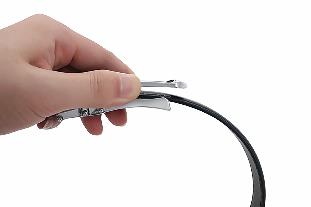 持ち上げる
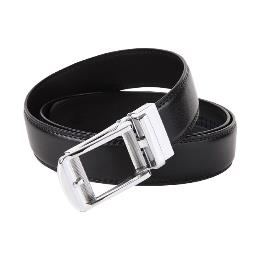 スライドさせる
上代:\2,000(税込\2,200)
バックルを上げるだけで脱着、簡単便利な操作性
飽きないシンプルデザイン、ビジネスにカジュアルに
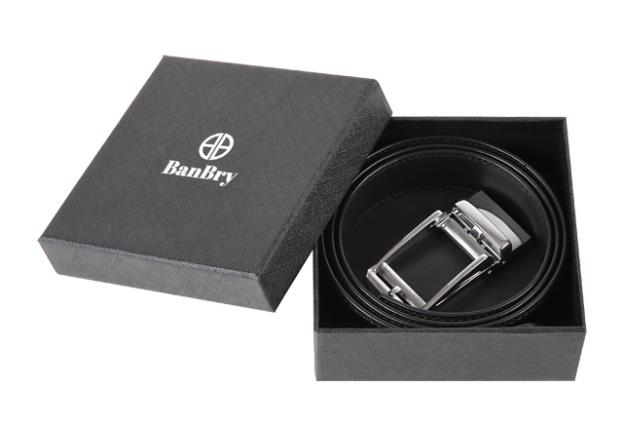 バックルを上げるだけで脱着、簡単便利な操作性
スライドするだけでウエストにぴったりフィットします。
こだわりの本革、艶のあるバックルに
特殊メッキ加工
■商品情報
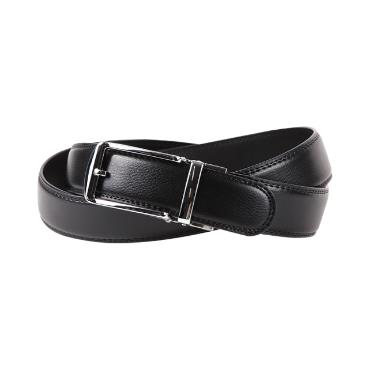 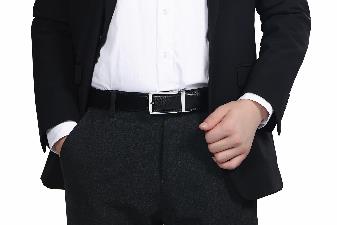 memo